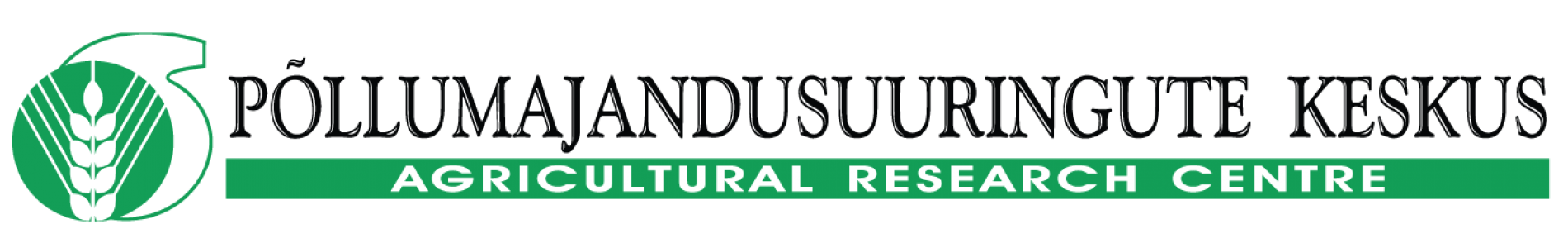 Seemneaasta laboris - proovivõtmine, analüüsid, mured ja rõõmud
Seemnekontrolli labor 
Kristina Soon
Mida teeme kvaliteedi tagamiseks:
Analüüsid tehakse ISTA meetodite kohaselt(International Seed Testing Association) ISTA akrediteeritud oleme teraviljakultuuride ja heinaseemne analüüsimiseks, samuti õlikultuuride analüüsimiseks e neile partiidele võime välja anda ISTA sertifikaati.   ISTA on loodud 1924.a ja koondab enda alla nii proovivõtmise kui ka seemnete kvaliteedianalüüside metoodika. Eesti on liige samast aastast.
2020 a sügisel tähistas seemnekontrolli labor oma 100.sünnipäeva
EAK akrediteering
ISTA jt võrdluskatsed
11.04.2022
2
[Speaker Notes: Kuidas hoiame kvaliteeti]
Peamised tegevused
PTA-le sertifitseeritud seemne analüüside tegemine.
Tootjatele erinevate seemneanalüüside tegemine.
Alltöövõtu korras analüüside tegemine  välisriikide laboritele.
Koolitame ja auditeerime  seemneproovide võtjaid.
Koolitame erafirmadele ka analüüside tegijaid.
Säilitame järelkontrolli proove.
11.04.2022
3
Analüüsitakse:
Seemneproovi puhtust   Teiste taimede seemnete sisaldust   Idanevust   Niiskust   Seemnega levivaid haigusi   Määratakse 1000 seemne kaalu   Määratakse tuulekaera sisaldust   Kahjurputukate olemasolu
   Eluvõimet
Kogu info analüüsidest on leitav PMK kodulehelt. https://pmk.agri.ee/et
11.04.2022
4
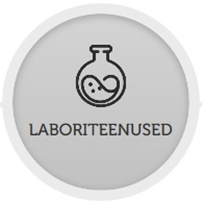 Seemnekontrolli labor
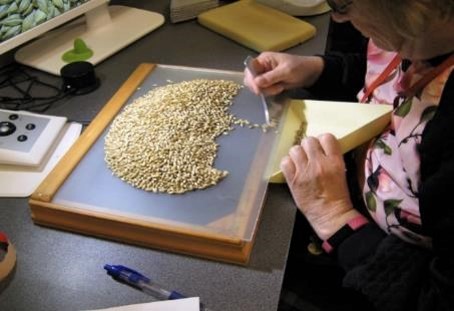 2020. oli kolimise aasta
2021. oli koroona aasta
2021. oli ka meie ISTA auditi aasta 
Oleme jätkuvalt tunnustatud ISTA labor!
Teenindame nii Eesti kui ka välisriikide kliente
sh maailma suurimat heinaseemnetootjat DLF-i
2022. a tuleb tagasikolimise ja võimaliku ühinemise aasta
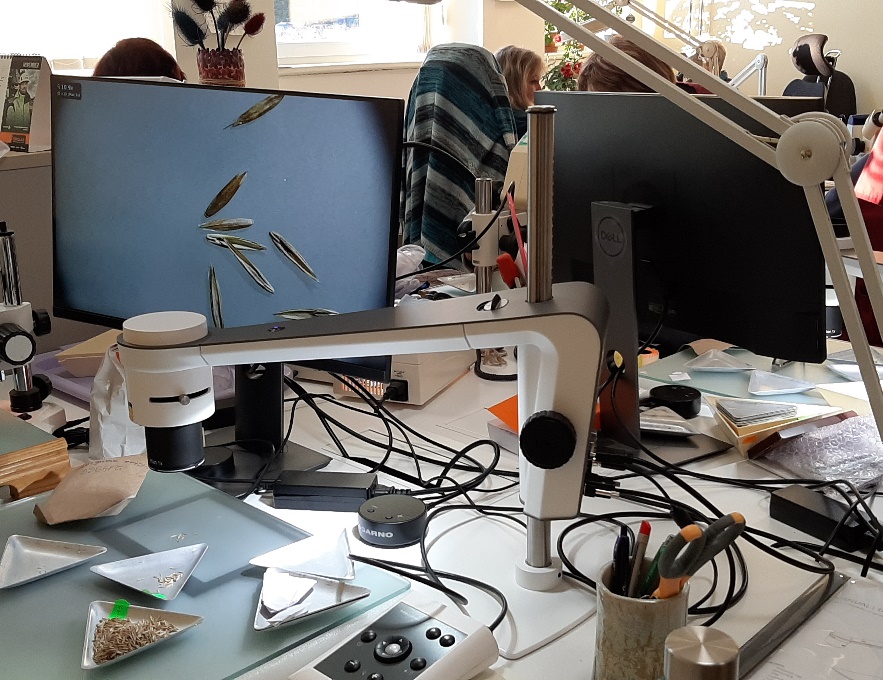 11.04.2022
5
2021.a tähelepanekud
Teraviljaseeme peenike, aga tummine!
Idanevus on olnud väga hea. 
Niiskuse % väiksem ja vist seepärast ka haigustekitajaid vähem seemne pinnal.
Herne idanevus on olnud üldiselt korralik.
Põldoa idanevusega on nii ja naa, osad on 95% idanevusega ja osad alla 60%.
PTA-le tehtud köögiviljaseemnete idanevus on olnud hea.
11.04.2022
6
Proovivõtmine ja proovivõtjad
Meie kohustuseks ISTA laborina on koolitada seemneproovide võtjaid ja hoida nende pädevust.
Momendi seisuga on meil 30 proovivõtjat.
Suurt masskoolitust ei plaani me rohkem teha – kaalume varianti teha infopäevi proovivõtmise õpetamiseks, sest analüüside täpsus sõltub korrektsest proovivõtmisest ja nii saaksid tootjad õigemaid andmeid oma tootmises kasutatavate külviseemnete kohta.
Varustus kallis- õpe kallis- kontrollimine kallis! Paljudel koormus väike.
ISTA pakub sel aastal Taanis proovivõtmise koolitust.
11.04.2022
7
Idanema pannakse seemned peale puhtuse analüüsi tegemist ja sealt ei valita ilusamaid seemneid vaid võetakse järjest. See tähendab, et puhaste seemnete hulka loetakse ka kõik poolikud ja kahjustunud seemned millest on alles üle poole. 
  Koduses proovis valime tavaliselt need suuremad ja ilusamad seemned, et kontrollida idanevust, kuid see ei esinda nüüd siis enam kogu olemasolevat seemnekogust! Tulemuseks on idanevusprotsendi erinevus laboris tehtud ametliku seemneproovivõtja seemneproovi tulemustega.
  Siit tuleb vajadus anda tootjatele teadmisi õigest proovivõtmisest.
11.04.2022
8
Tootjate murekohad
Igal aastal palju küsimusi herne-oa kehva idanevuse kohta ja loodetakse, et liivas idandades on tulemused paremad. Meie võrdlused seda kahjuks ei näita. Samale tulemusele viitavad ka värsked Soome labori tulemused. Viide Ruokavirasto seemneblogile:
 https://www.ruokavirasto.fi/tietoa-meista/ajankohtaista/ruokaviraston-blogi/blogitekstit/blogi-herne-itaa-paperissa-yhta-hyvin-kuin-hiekassa/?fbclid=IwAR3FhAbh4J3KCTpJzm4vrCTtUmSp1XySNh6z5609PrNrihvlNkc6RSkrvnU
11.04.2022
9
Haigustega nakatunud idandid
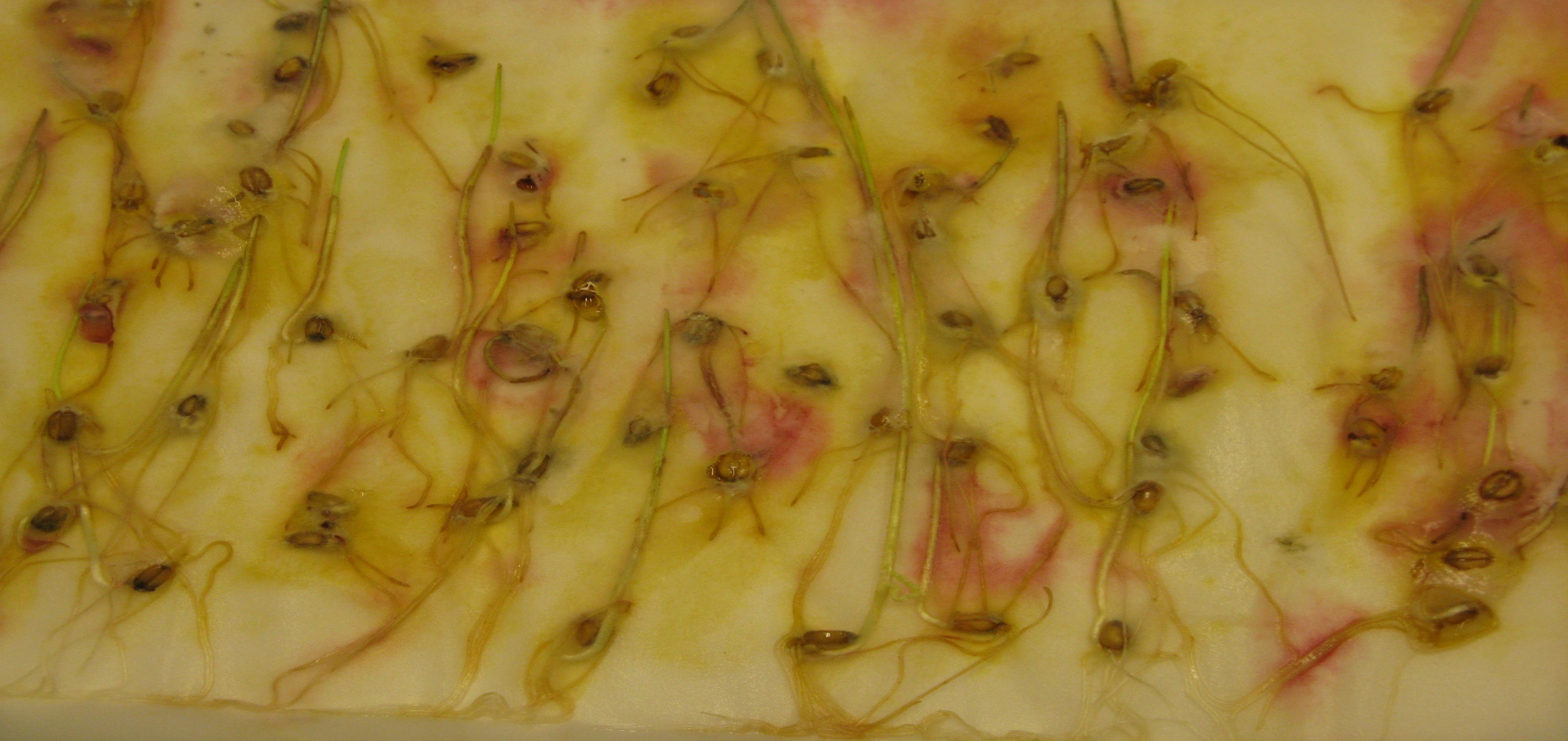 11.04.2022
10
Haigustega nakatunud idandid 2.
11.04.2022
11
Ebanormaalsed idandid
11.04.2022
12
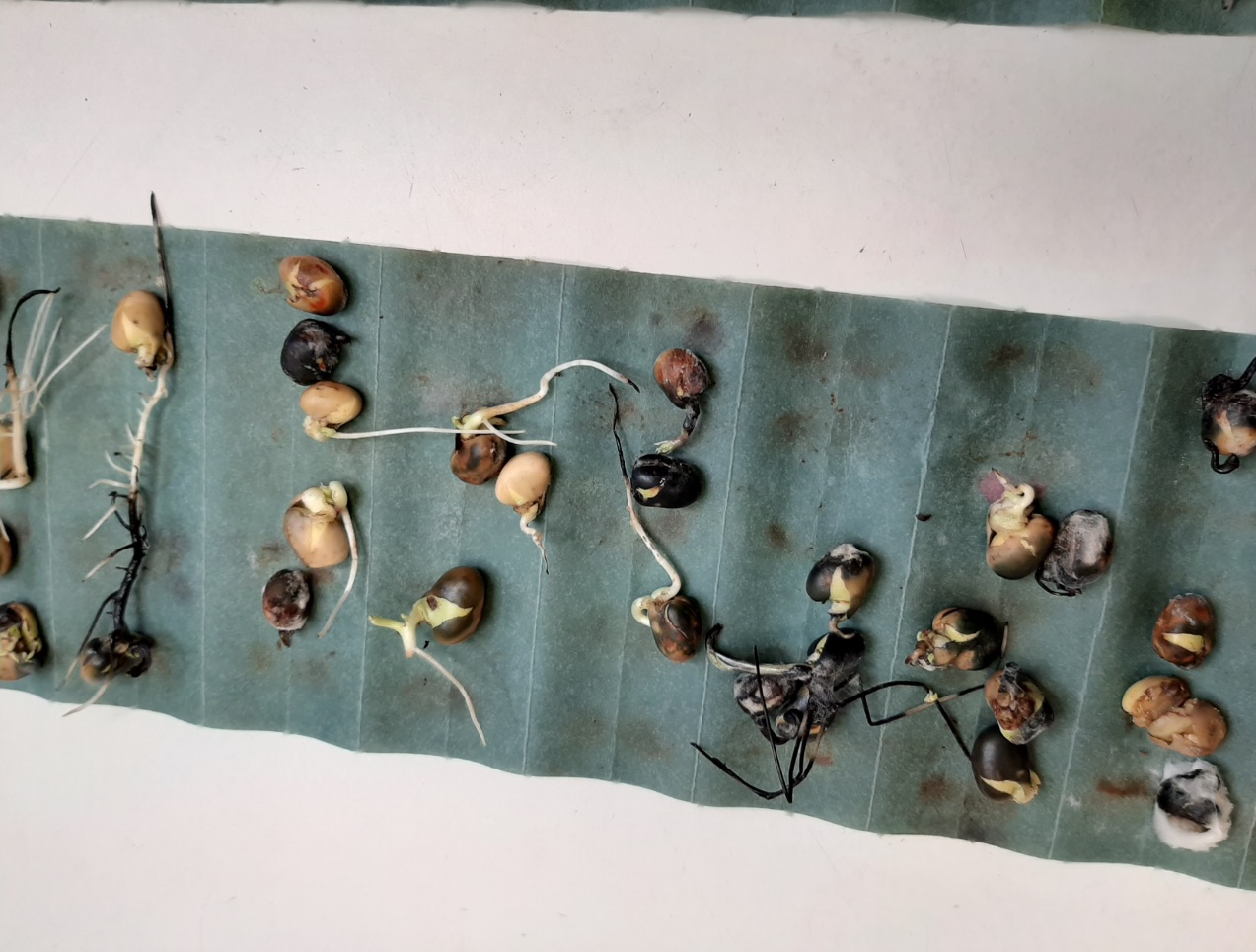 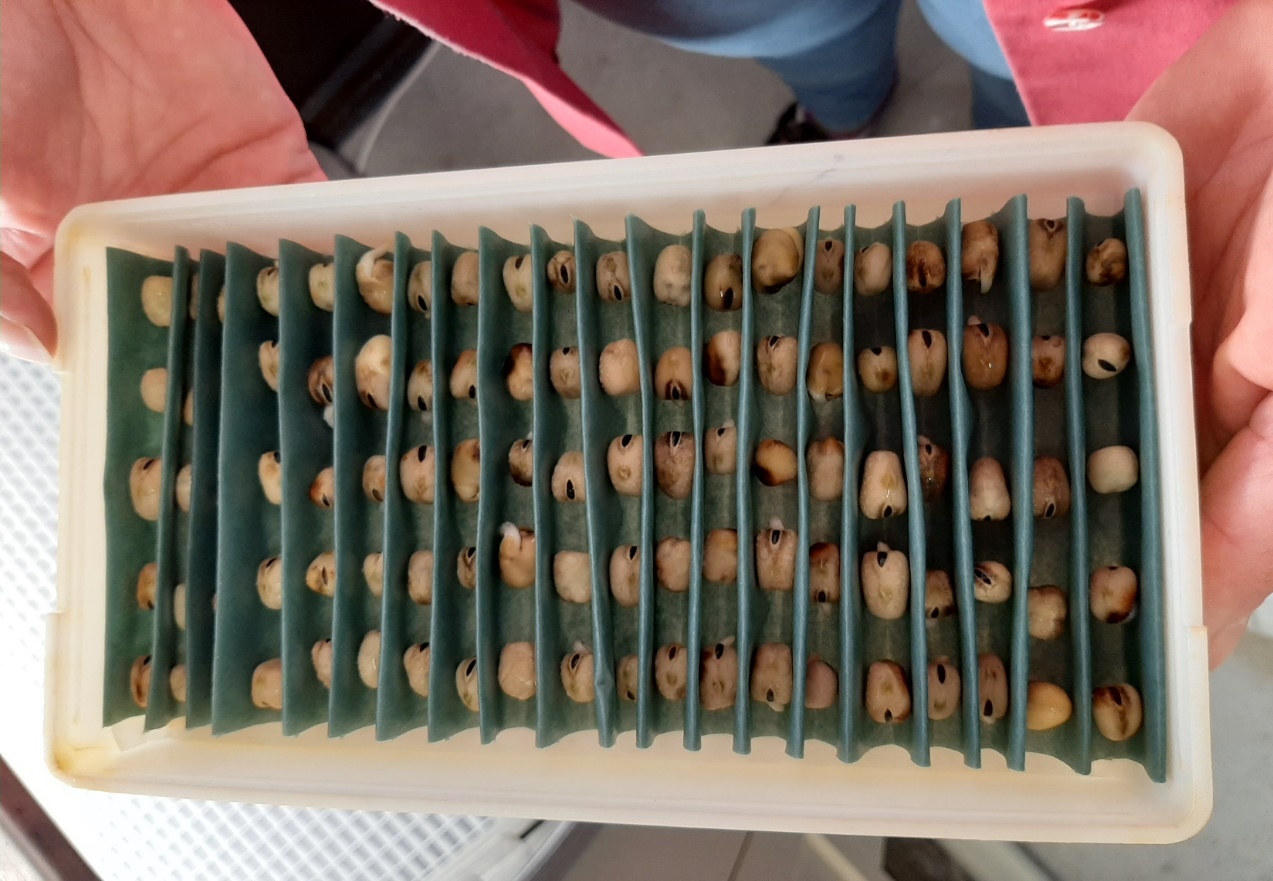 11.04.2022
13
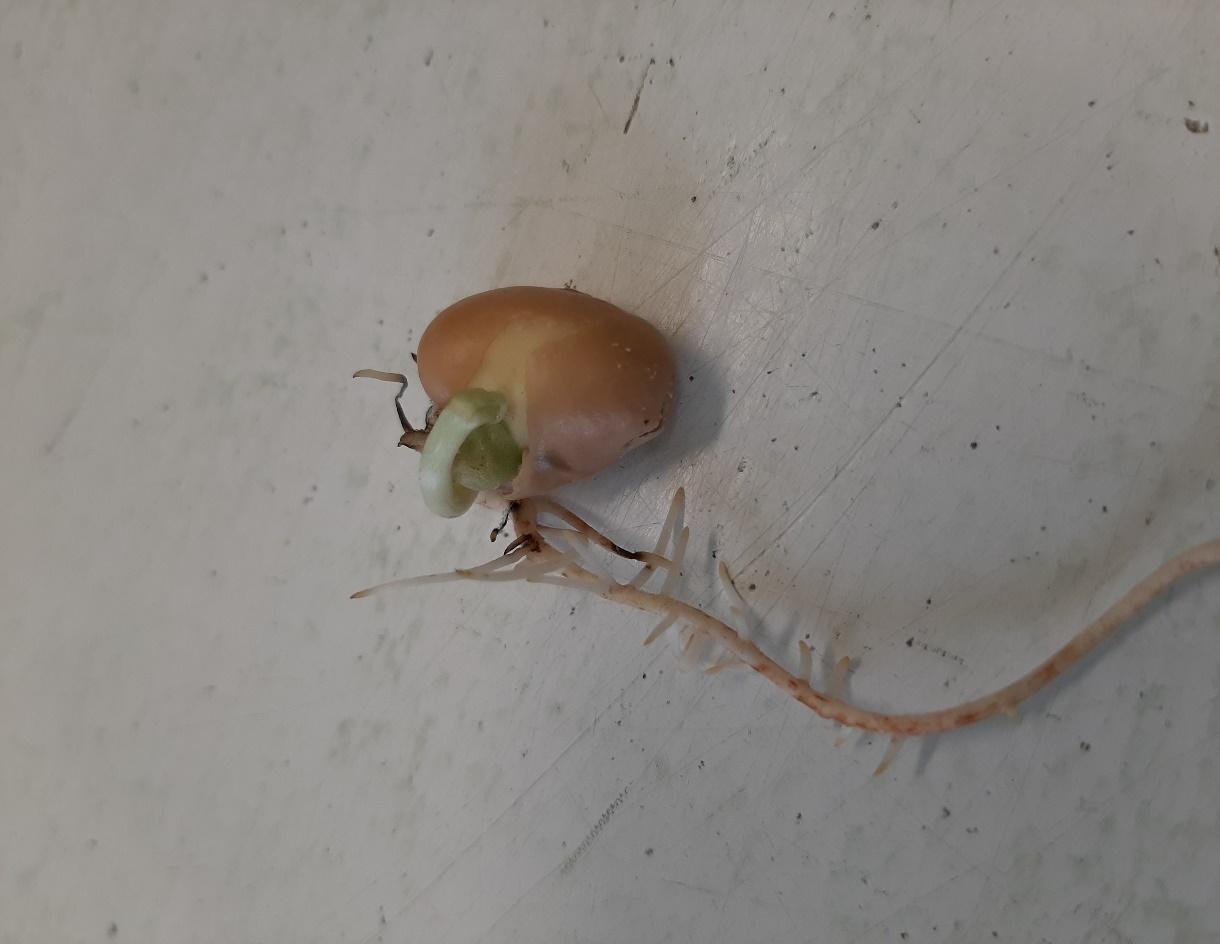 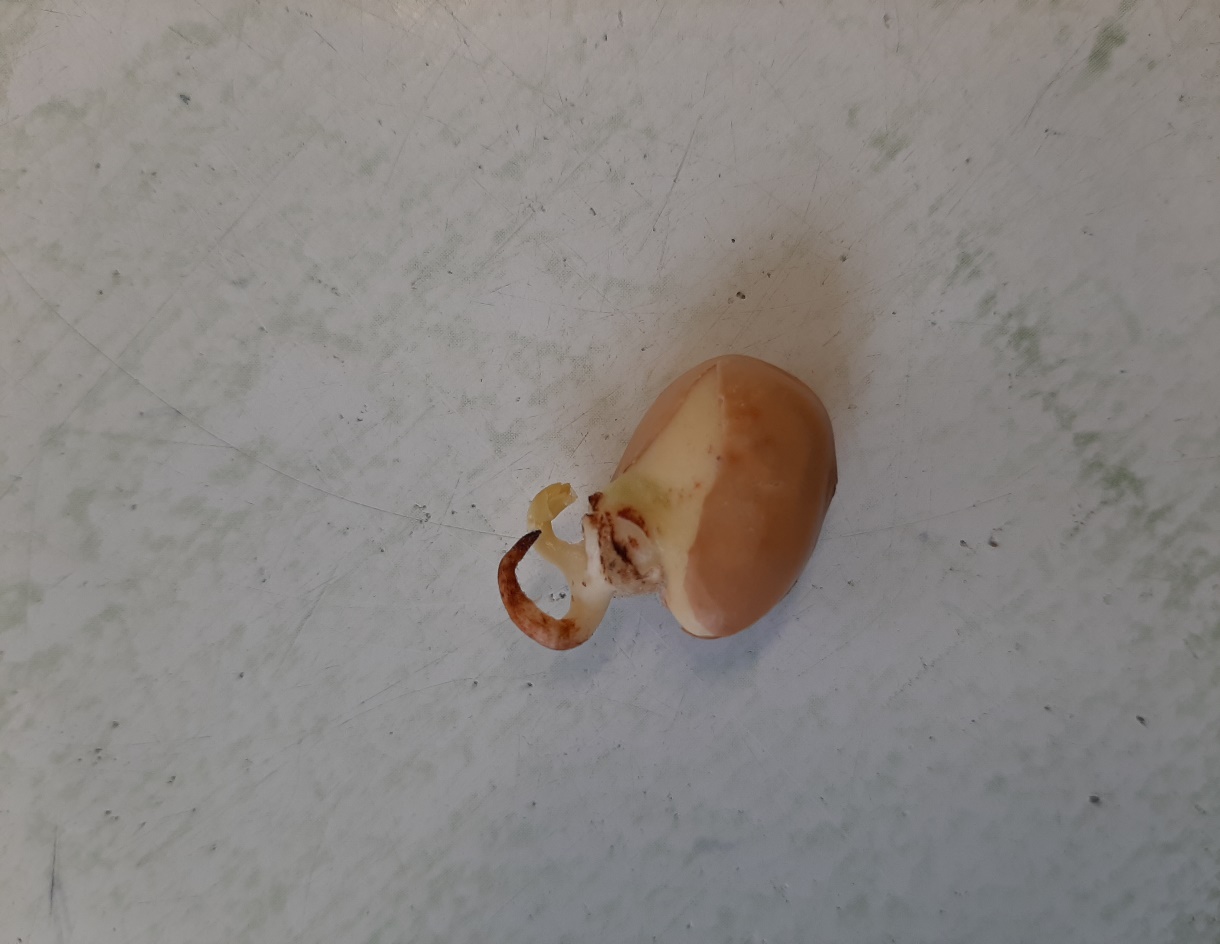 11.04.2022
14
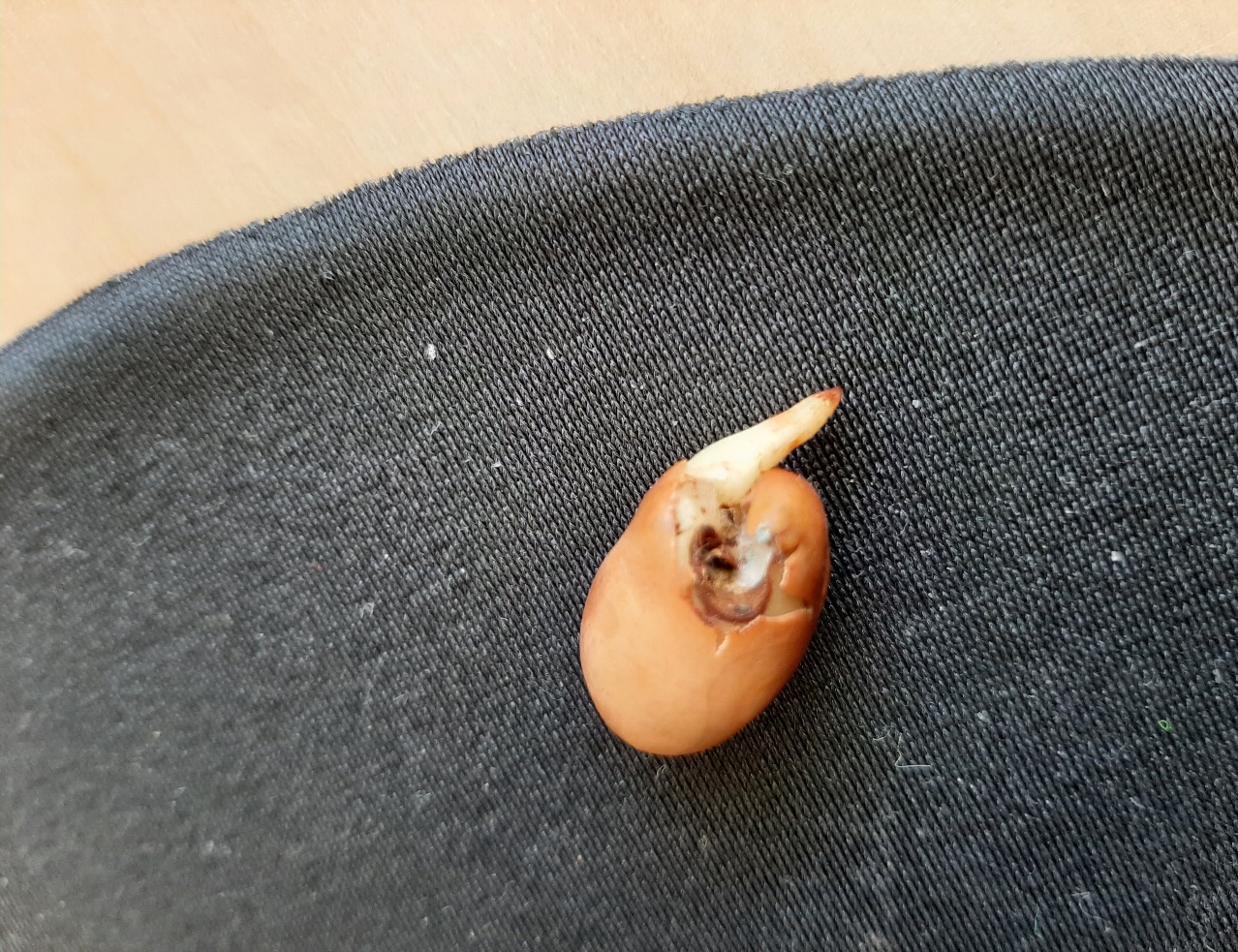 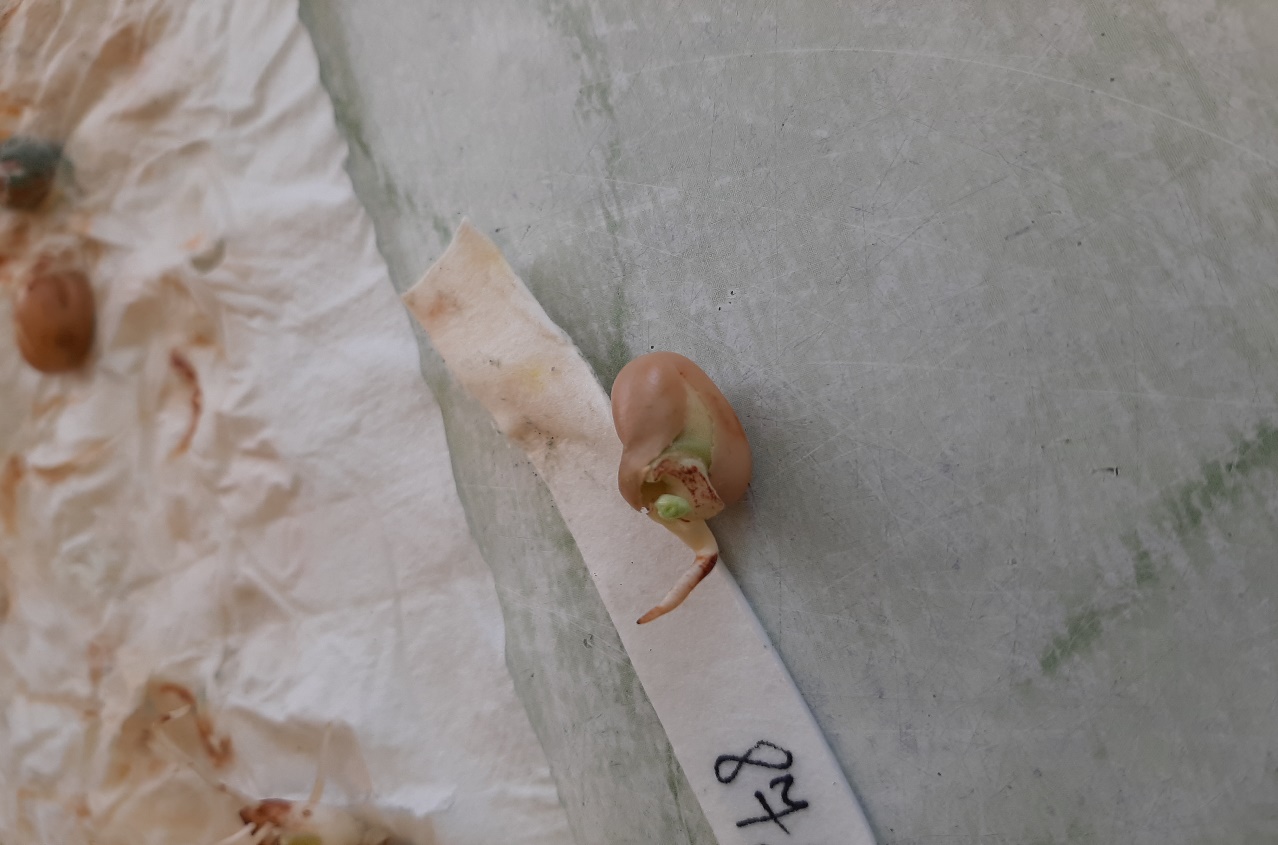 11.04.2022
15
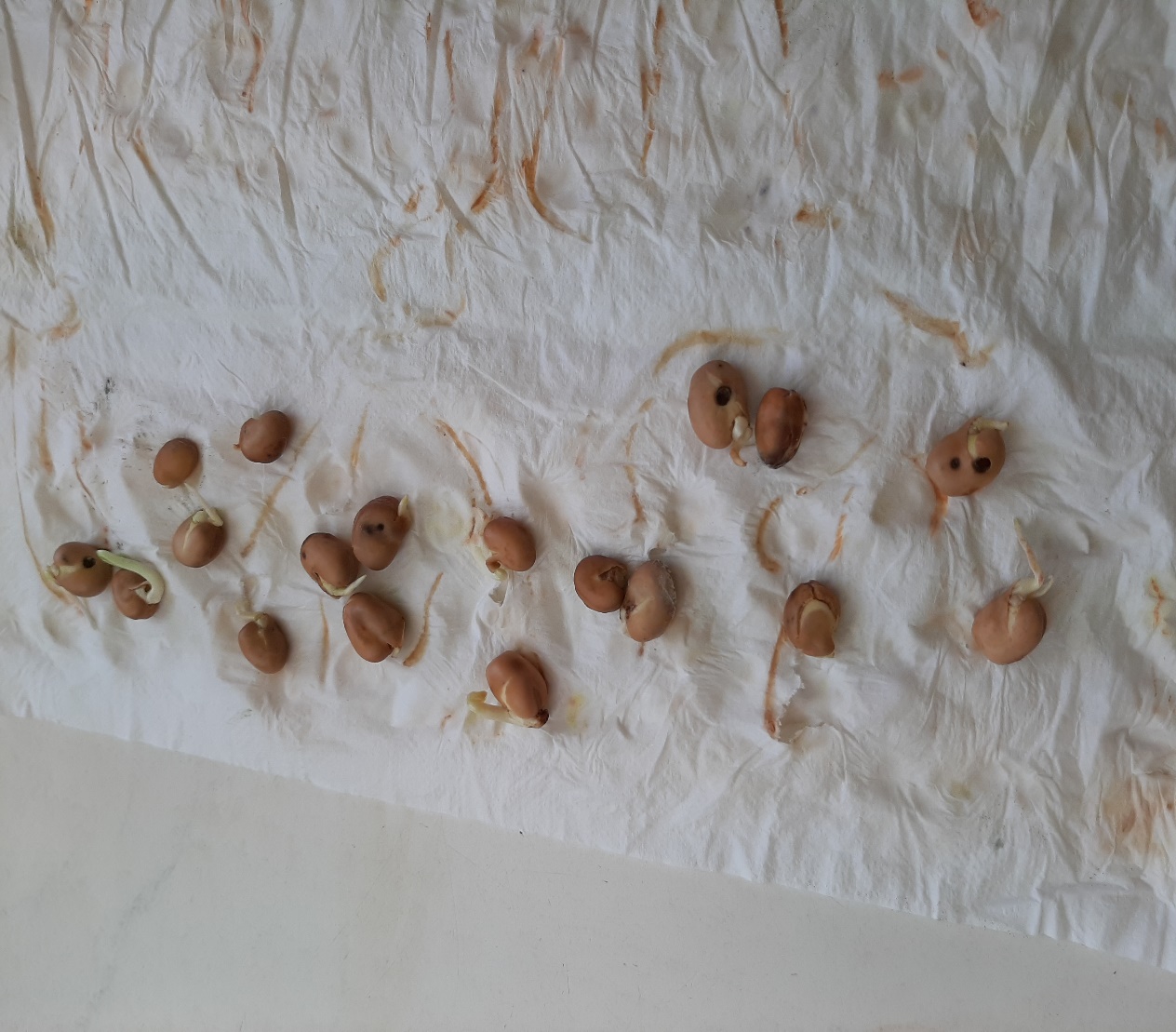 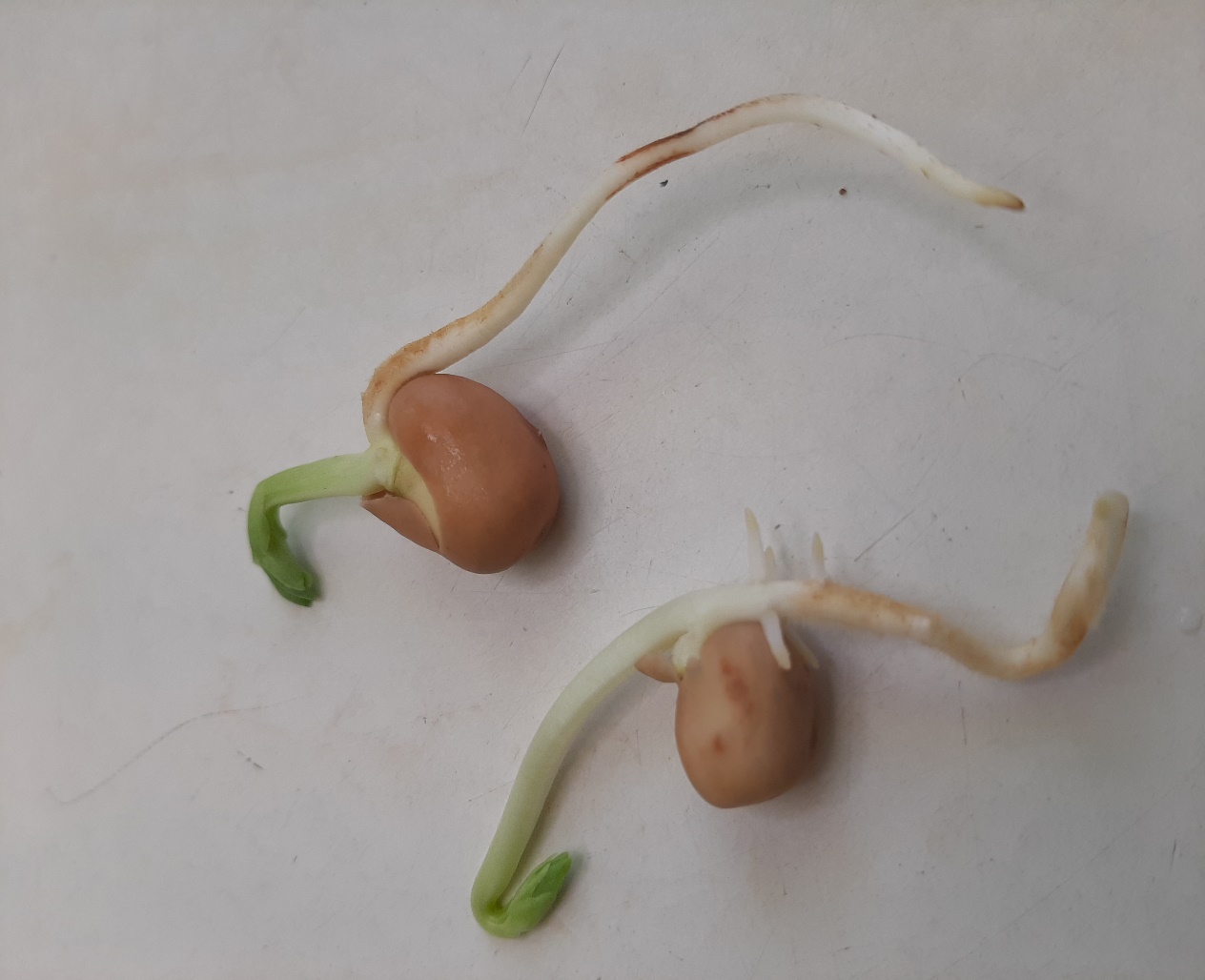 11.04.2022
16
Oa-teramardikas (Bruchus rufimanus)
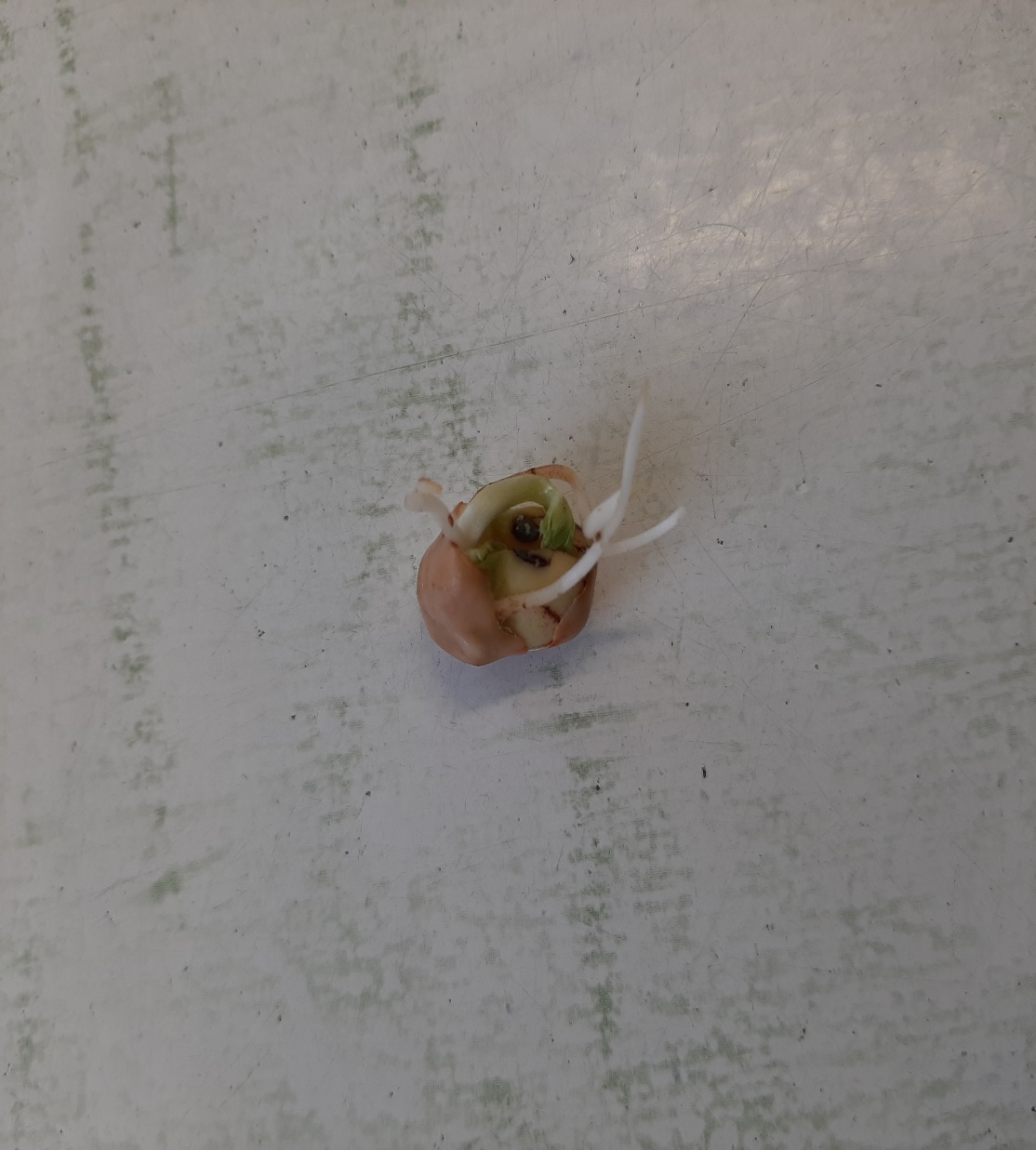 11.04.2022
17
Herne – teramardikas Bruchus pisorum
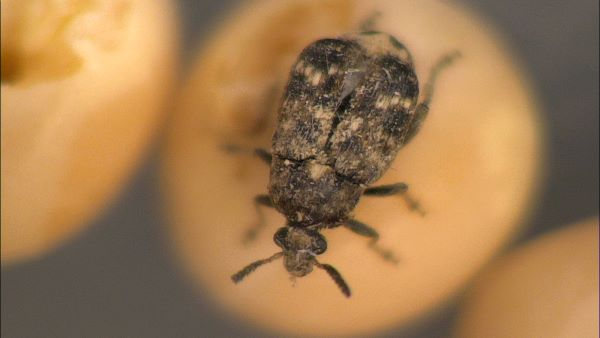 Foto Jaana Laurila, Ruokavirasto
Leiti veebruaris 2022. a  sertifitseerimiseks toodud seemnepartiist Soomes!
11.04.2022
18
Metsaseeme
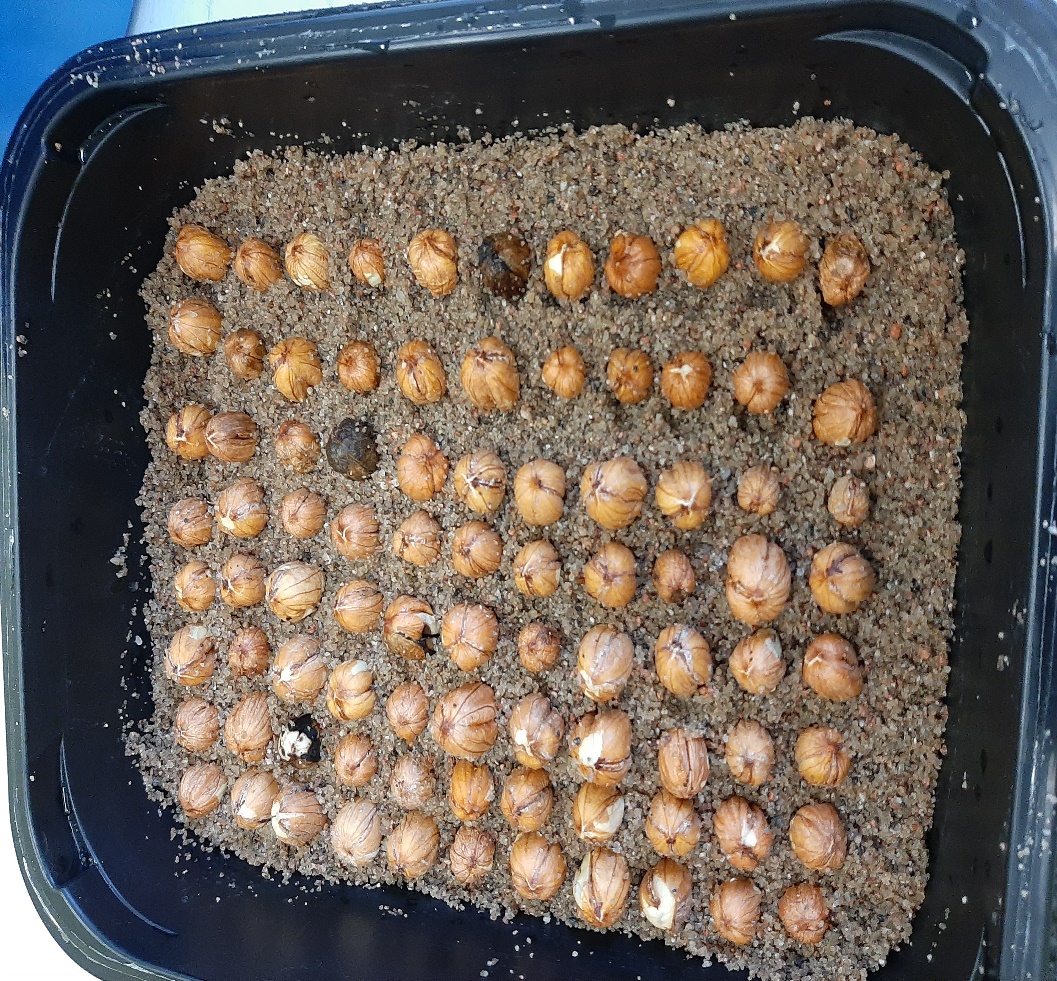 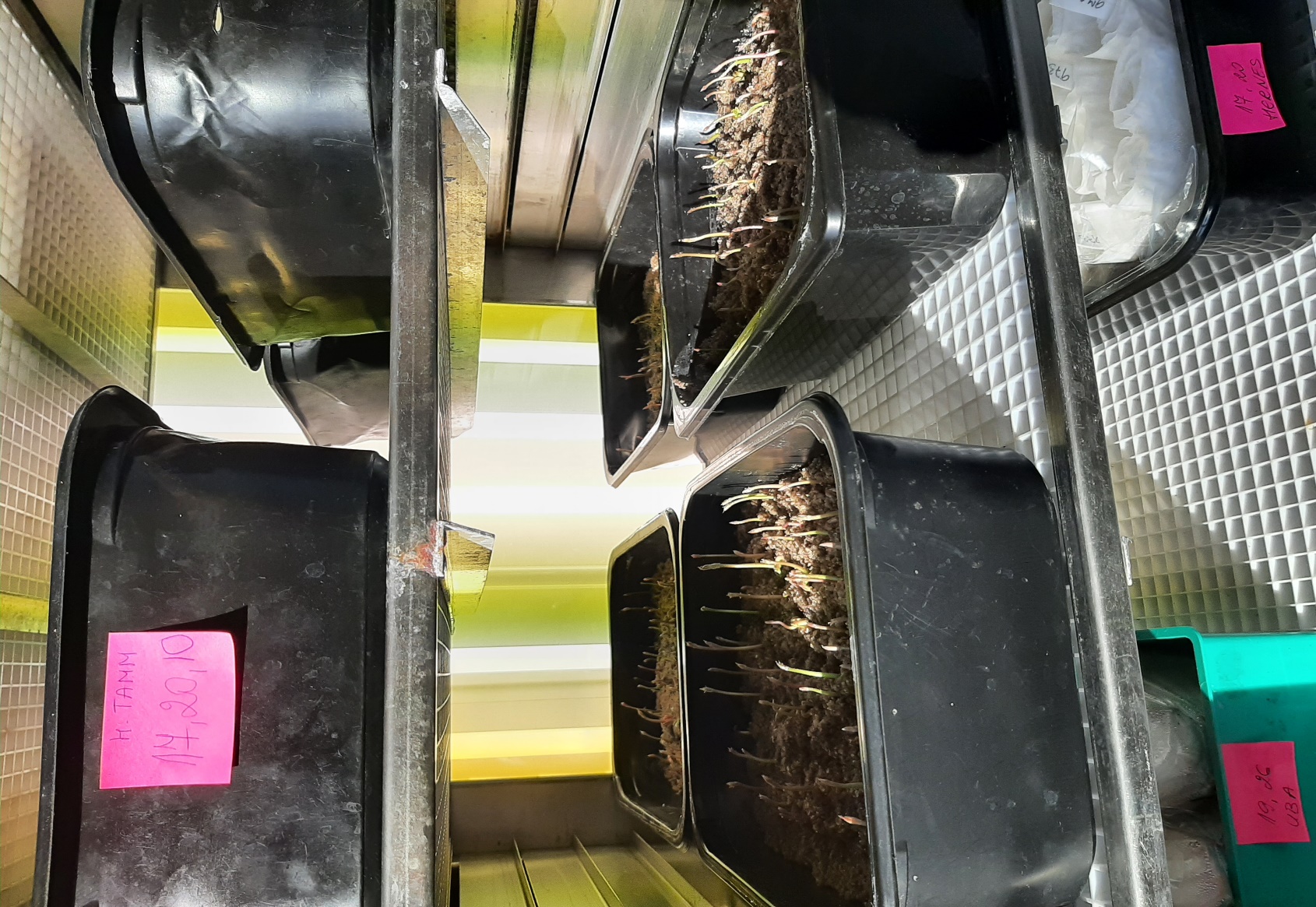 11.04.2022
19
Metsaseeme
2021. a õppisime tegema erinevate liikide analüüse:
Jalakas, künnapuu, sanglepp, kask, vaher, pärn, harilik tamm, punane tamm, kuusk, mänd – kokku 100 erinevat partiid
11.04.2022
20
Aitäh!
11.04.2022
21